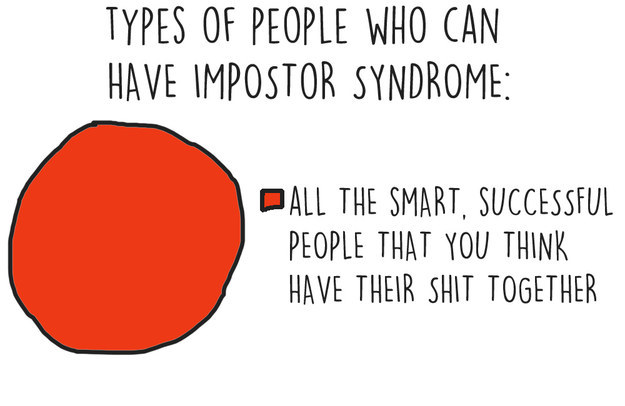 **
Dr Bex Hemmingson 
Remix Coaching and Consulting
E: rebecca@remixcoaching.com
MSD Women’s Network 
Friday August 24th, 2018
What is it?
Where does it come from?
Do I have it?
What can I do about it?
How does it show up for me?
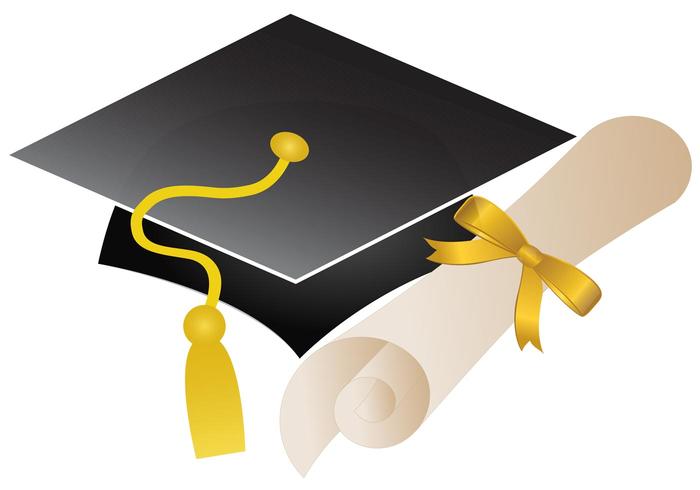 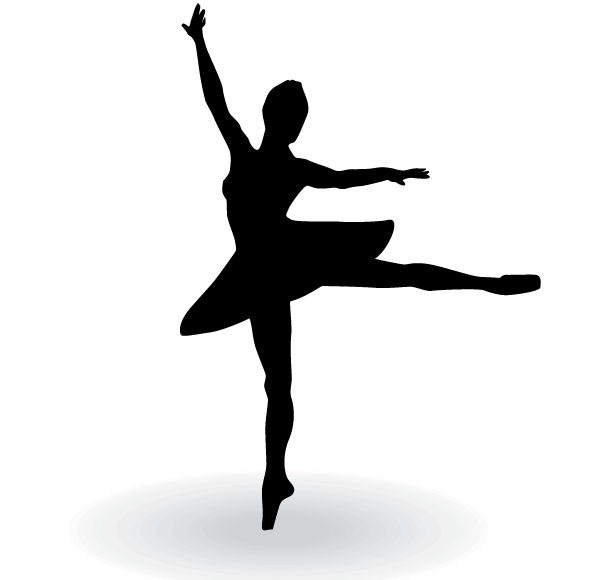 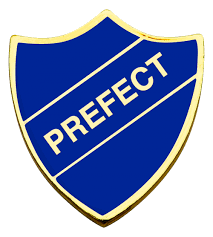 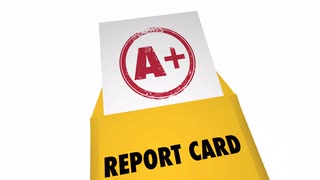 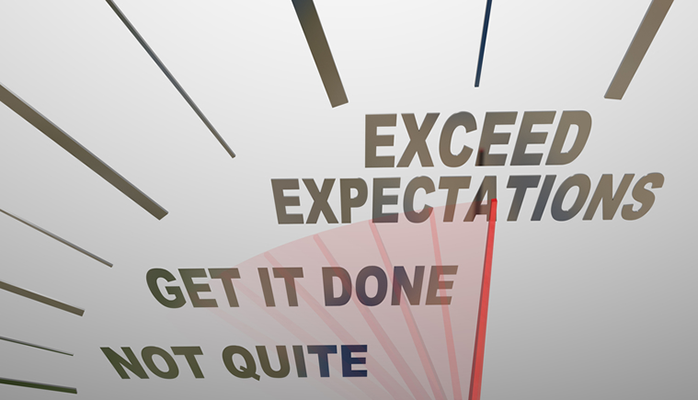 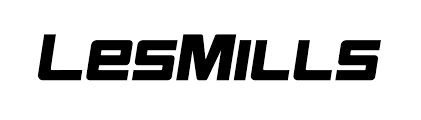 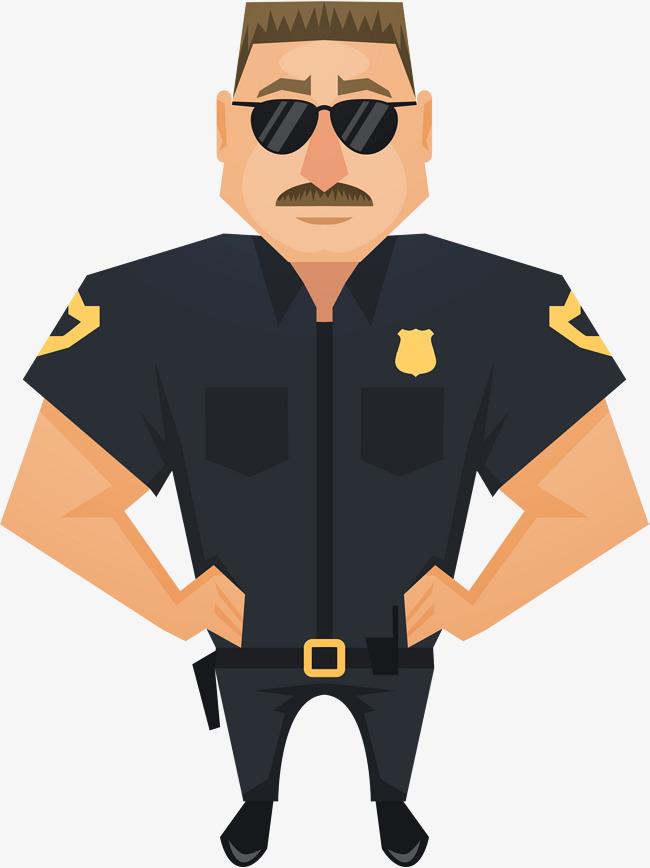 A psychological pattern in which people doubt their accomplishments and have a persistent fear of the talent police showing up and being exposed as a fraud

(...despite LOADS of evidence to the contrary!)
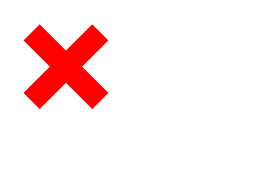 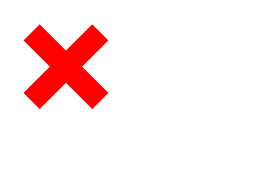 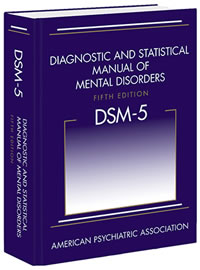 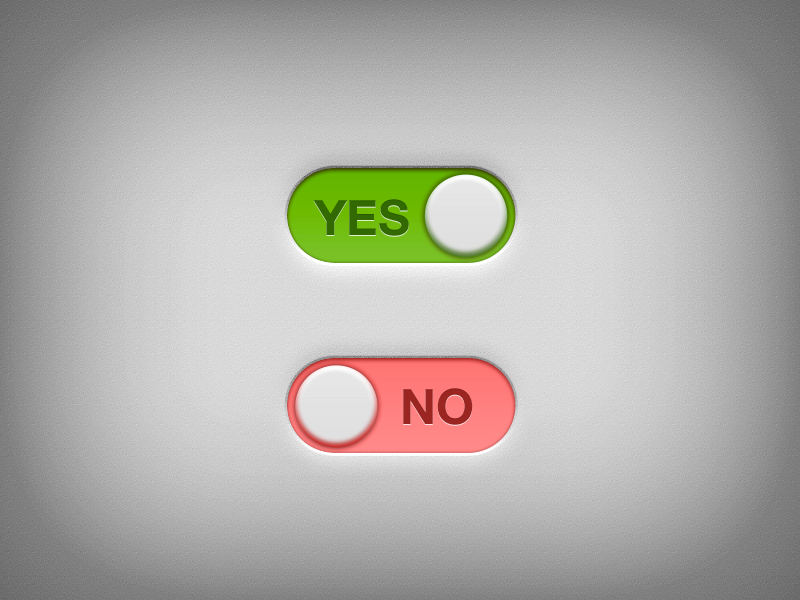 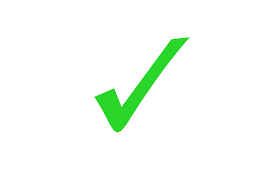 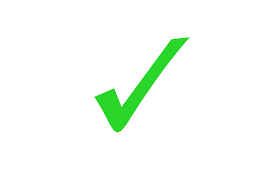 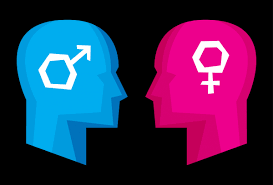 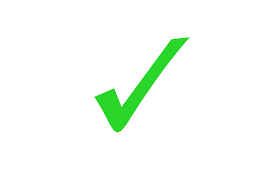 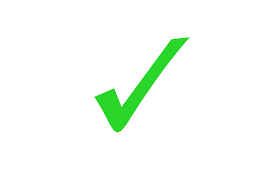 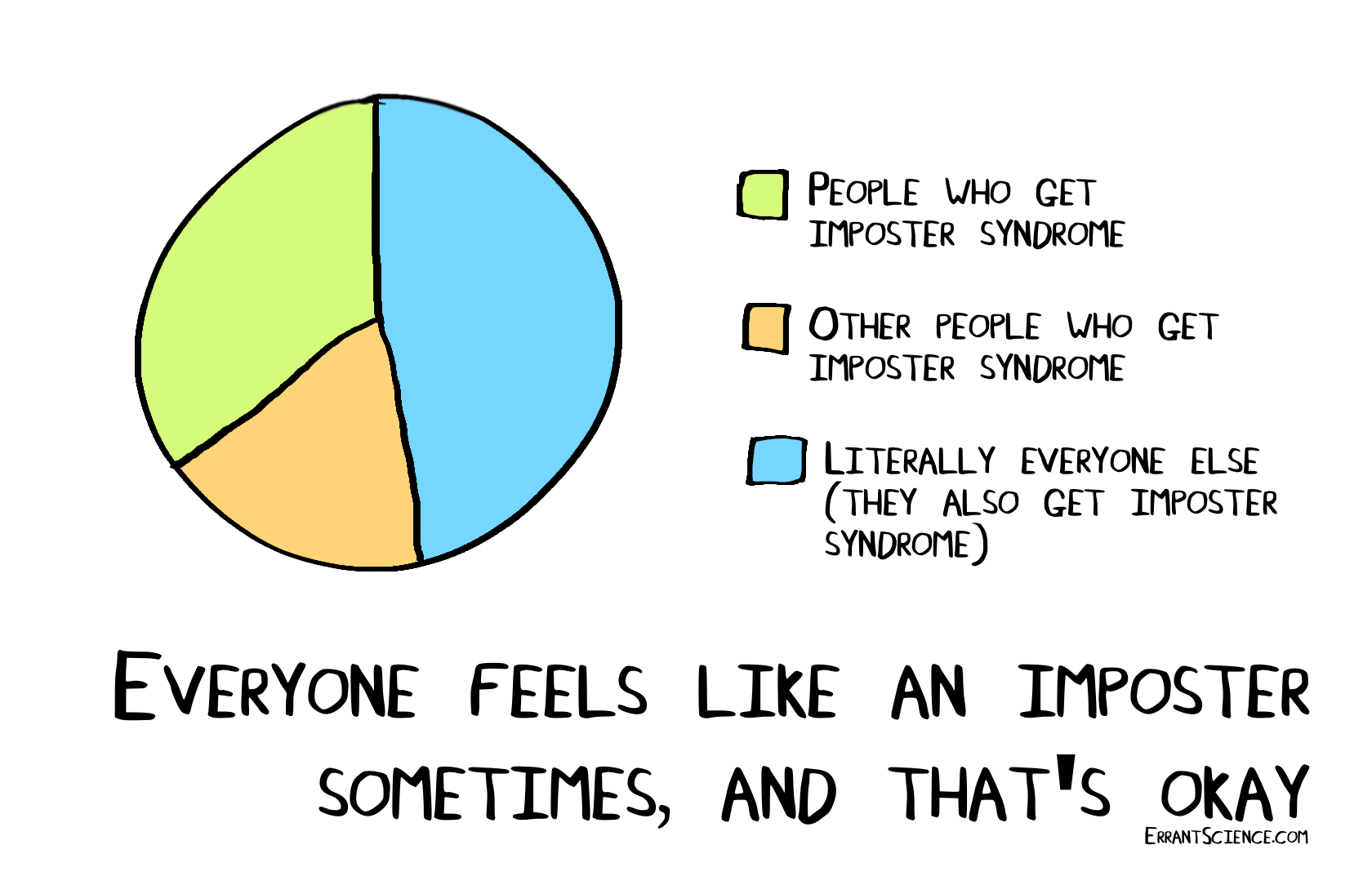 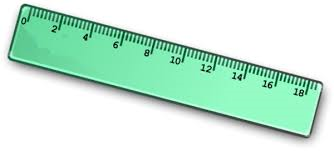 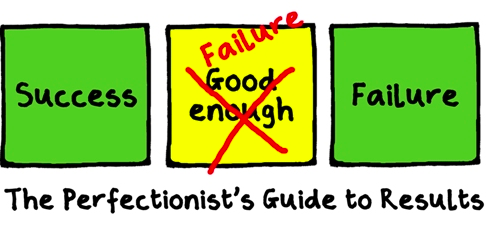 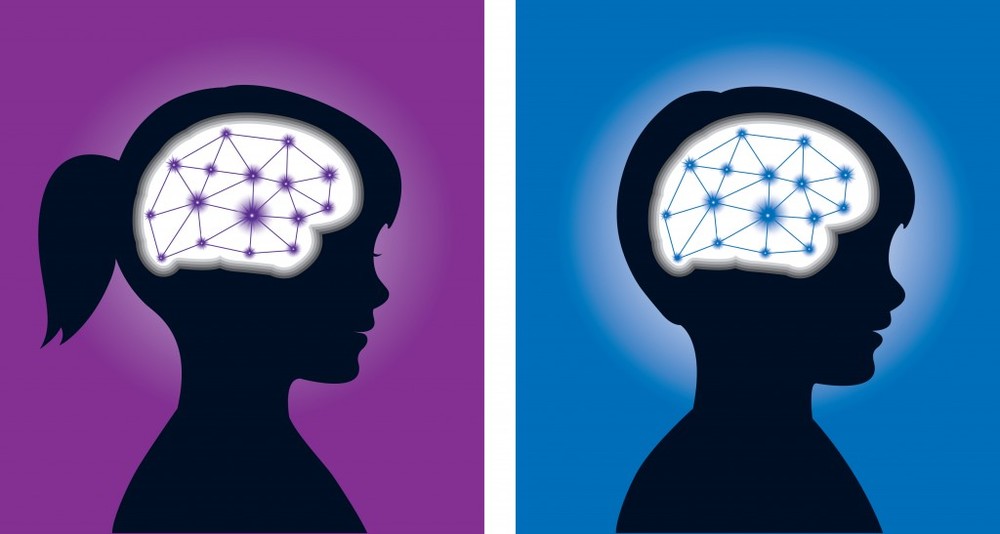 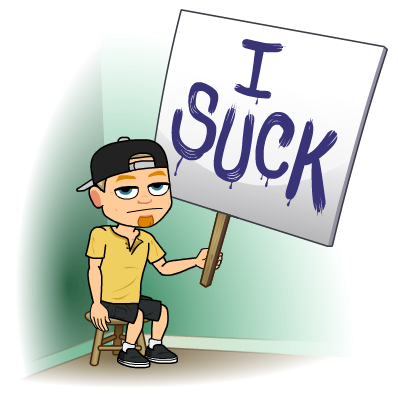 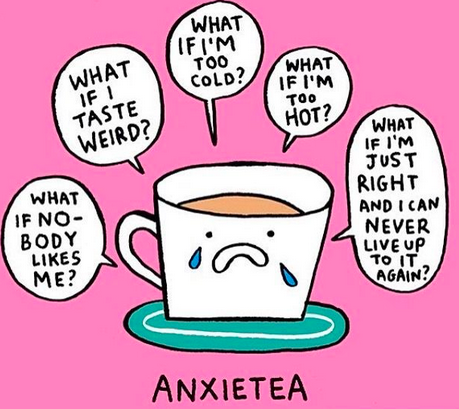 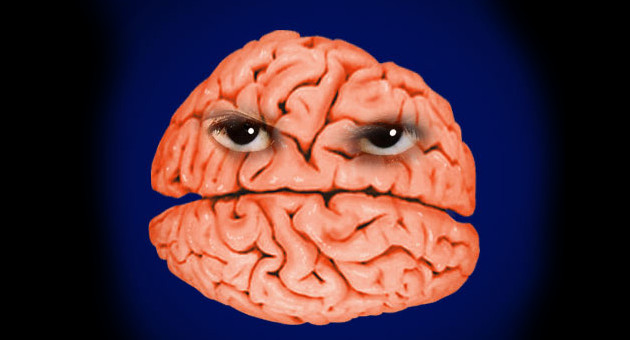 Which statements resonate for you? …
I feel like my work should be 100% perfect, 100% of the time
I often have difficulty delegating
If I miss the mark on something, I ruminate about it for days and tell myself I’m not cut out for this!
When I’m faced with a setback my confidence drops; I feel a sense of shame that I haven’t performed well
I find new challenges uncomfortable because I worry I might not be good at the new thing I’m trying
I feel that I should be able to accomplish things on my own
If I need a mentor to help me then it’s not really my achievement
I shy away from applying for jobs unless I meet the majority of the requirements
I constantly seek out further training or certifications because I need to improve my skills in order to succeed
Even when I’ve been in a job role for a while, I still feel like I don’t know enough
I shudder if someone calls me an expert
Because I’m often working, my hobbies and passions has fallen by the wayside a little
Despite numerous achievements, I feel like I haven’t truly earned my title so feel pressured to work harder and longer to prove my worth
I get stressed when I’m not working and I find downtime wasteful
Perfectionist

“I should have done better. Mistakes are unacceptable”
(Young, 2011)
Natural Genius 

“If I were really smart this would be effortless”
(Young, 2011)
Rugged Individualist

“The only achievements that really matter are the ones I got myself”
(Young, 2011)
Expert 

“If I were actually smart, I’d know everything there is to know”
(Young, 2011)
Superhero

“If I were really competent, I’d be able to do it all”
(Young, 2011)
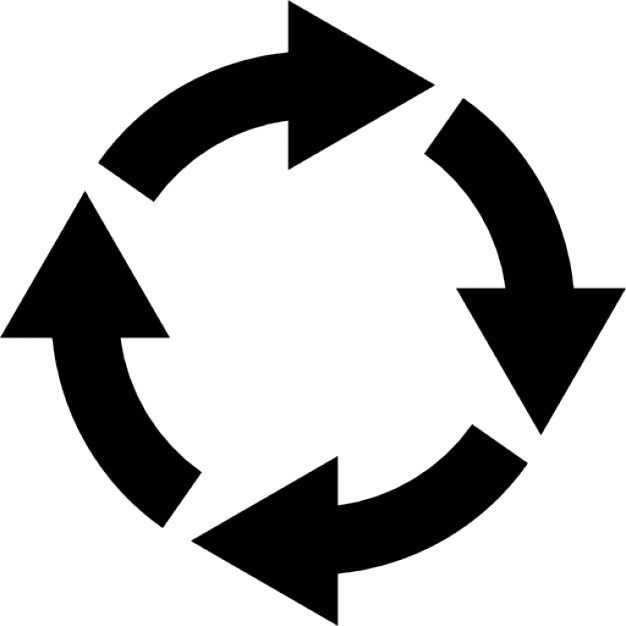 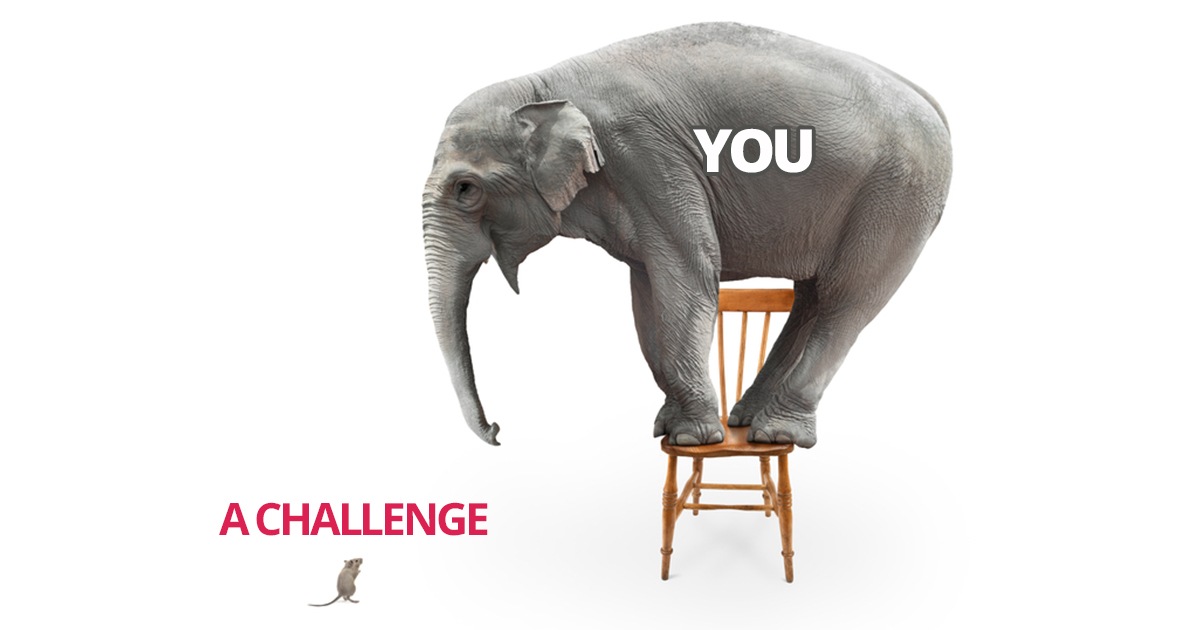 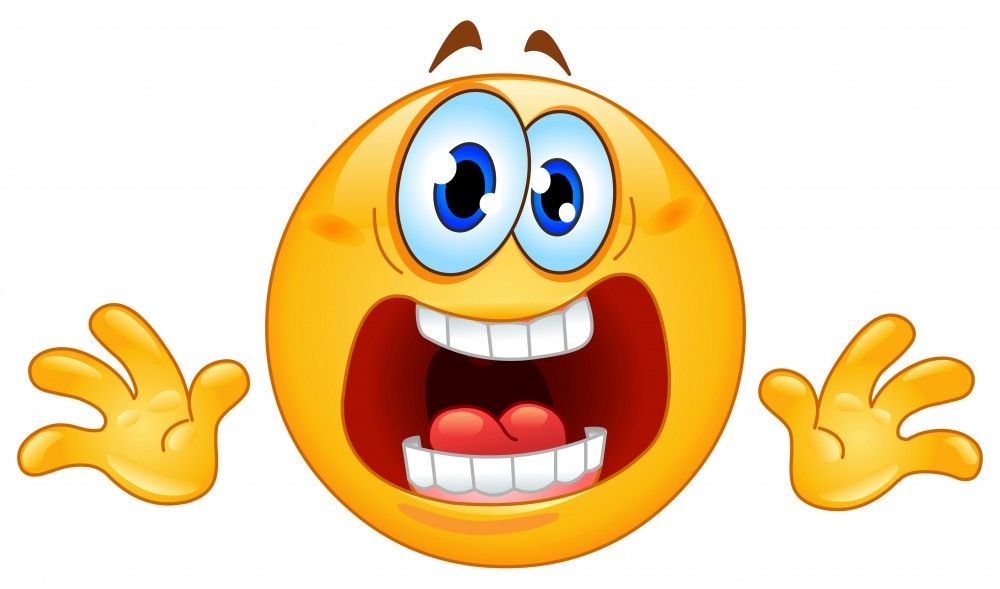 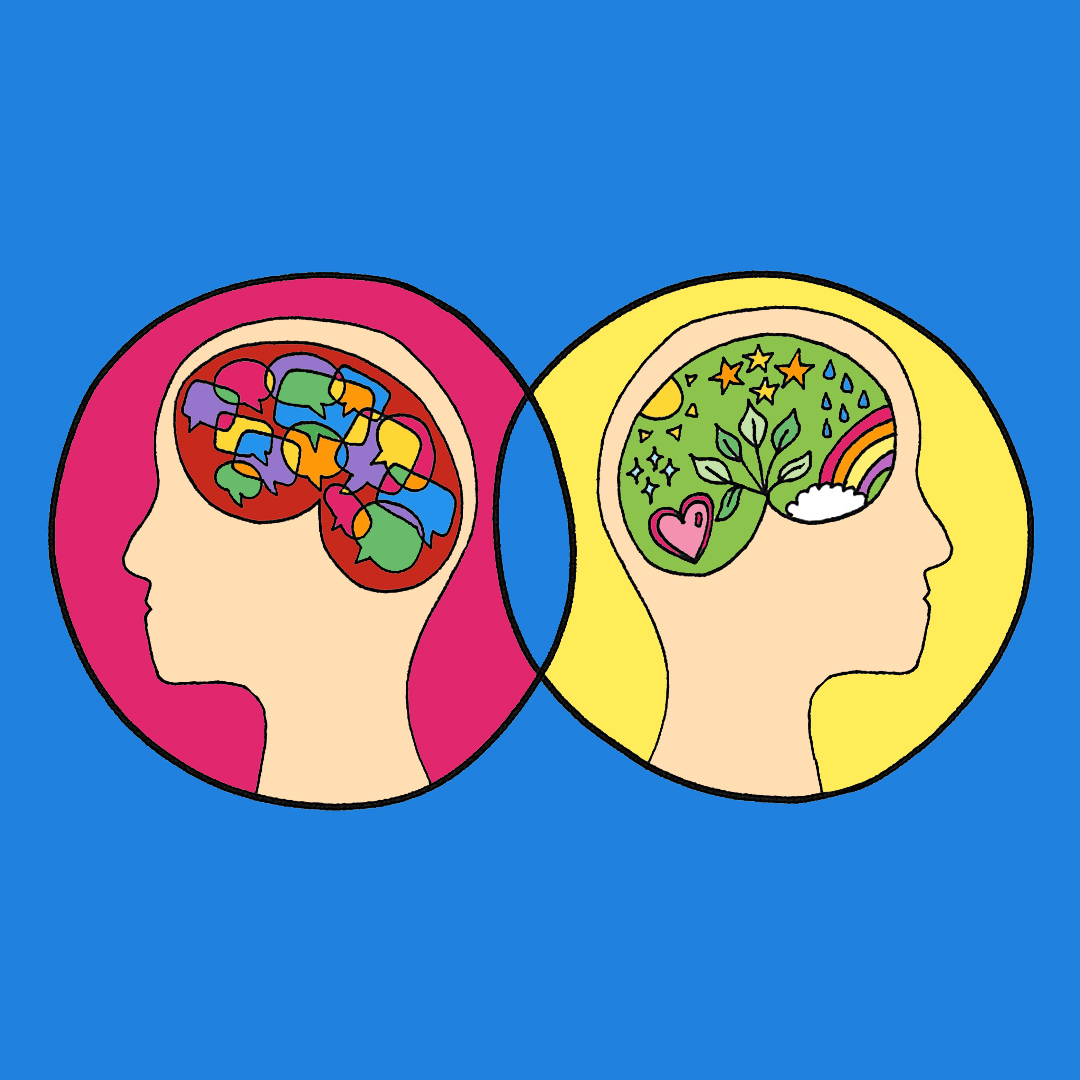 The first step to changing how we FEEL is changing  how we THINK
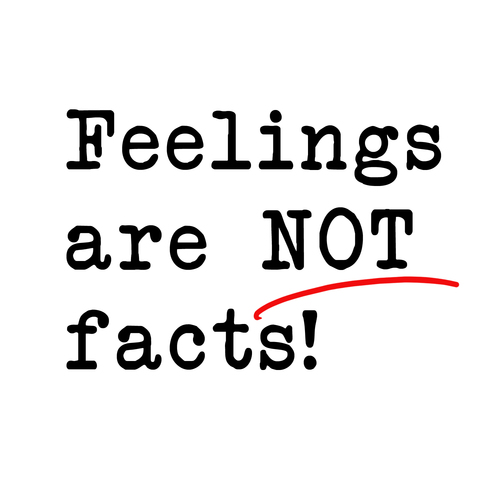 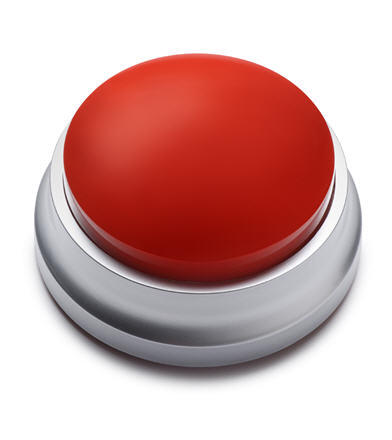 REMIX!
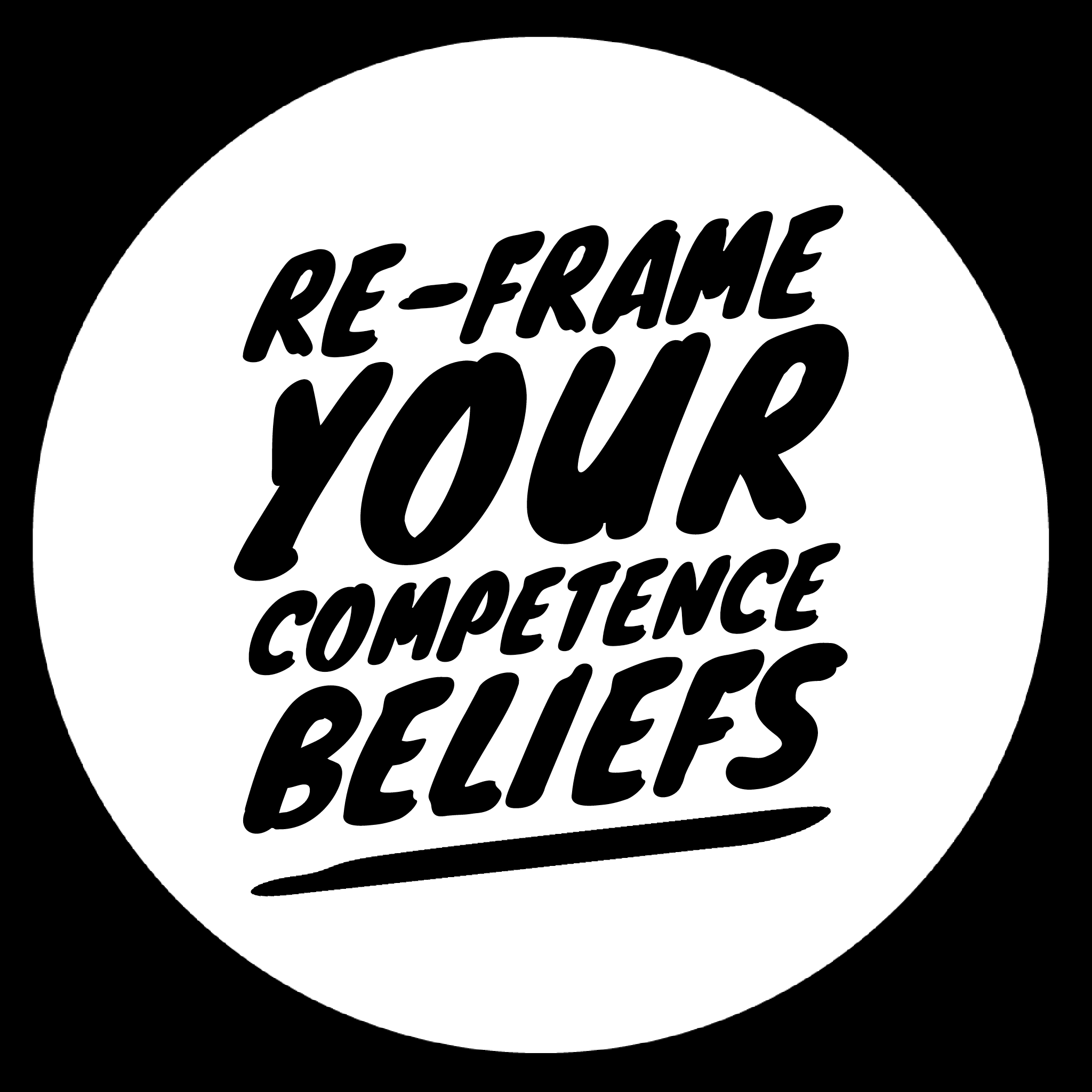 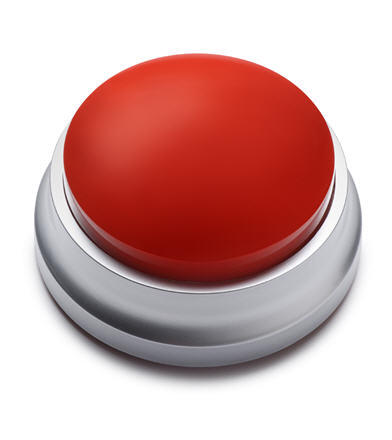 REMIX!
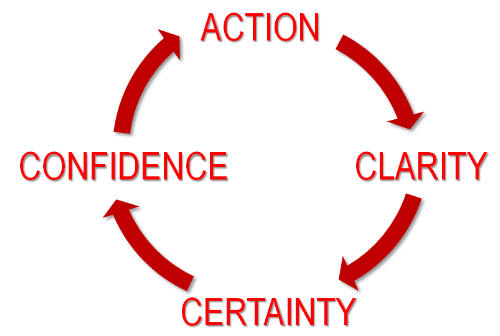 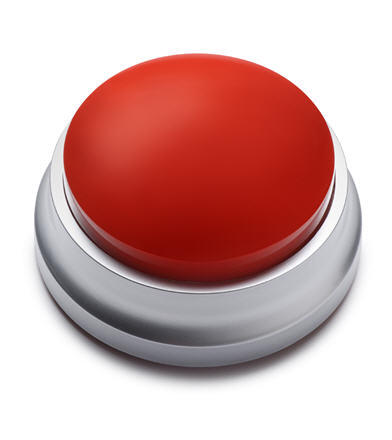 REMIX!
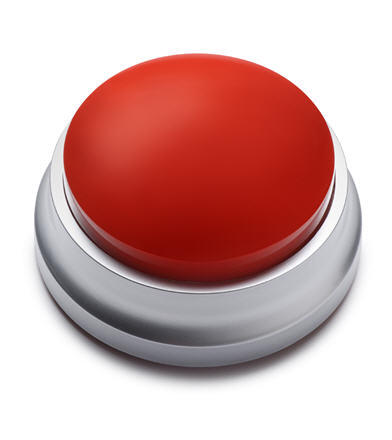 REMIX!
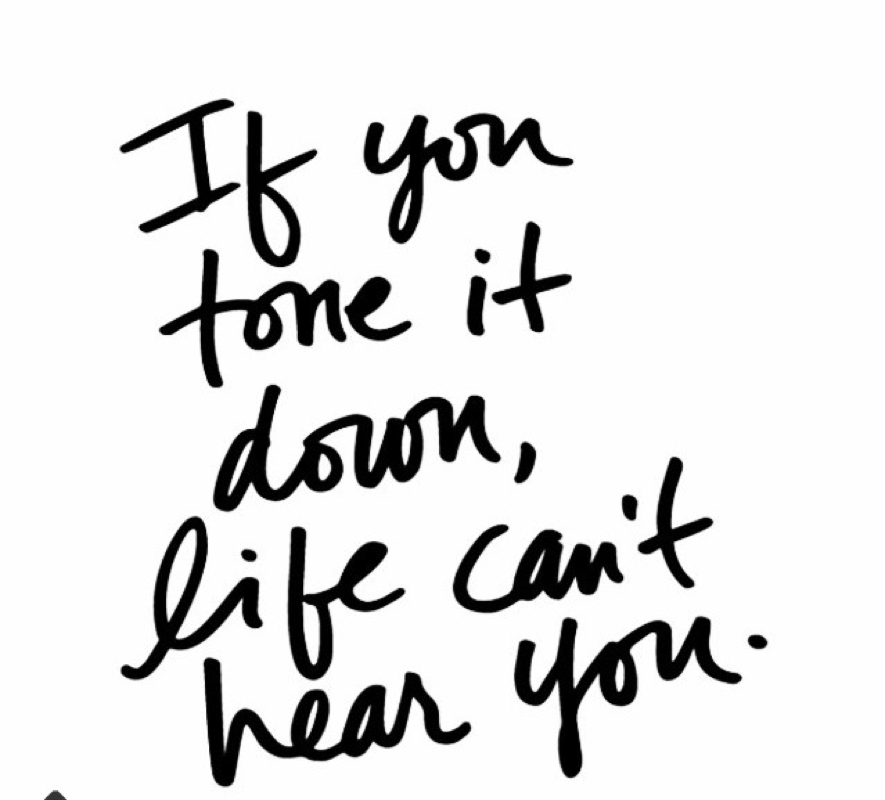 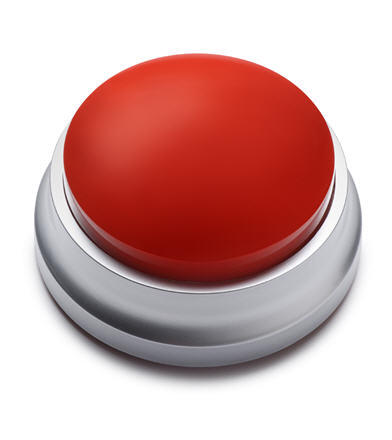 REMIX!
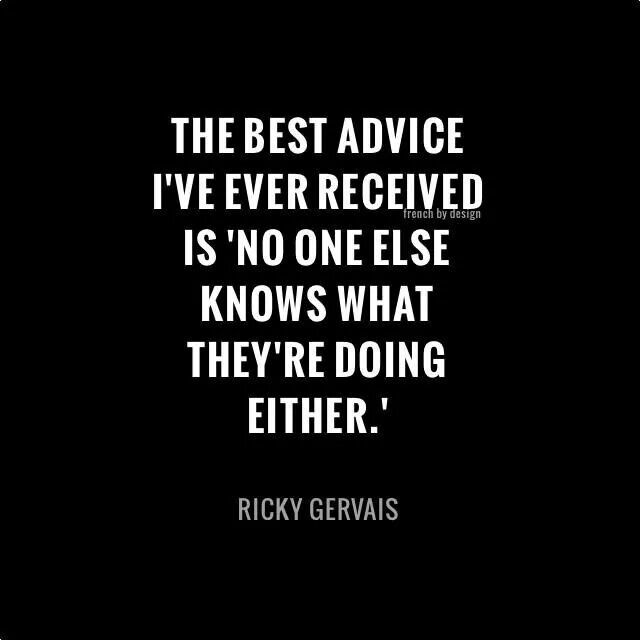 Thank you! 

Oh, and a little something to always remember …